Tri-Counties Regional Center (TCRC)DS1891 Compliance WebsiteInformation and Instructions
Biennial Requirement to Update Form DS1891 – Applicant/Vendor Disclosure Statement
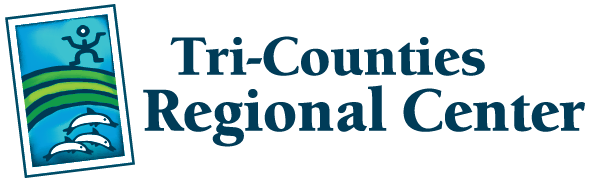 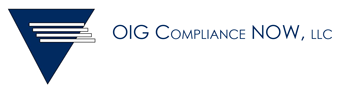 DS1891 Update Process
Regulations dictate that Service Providers must update their DS1891 forms for all vendor numbers as a requirement for continued vendorization eligibility
Updates must be completed and submitted within 60 days of the notice from TCRC
TCRC will be using a web-based portal for Service Providers to update their DS1891 forms
TCRC will send an enrollment form to Service Providers asking for the name and email address of the person who will be the Portal Administrator
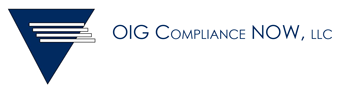 DS1891 Update Process
Once you return the enrollment form to TCRC, you will receive a username and password for login to the Portal, along with instructions
The URL for accessing the portal is www.sanctionscreeningnow.com  
TCRC will be using a third party administrator, OIG Compliance NOW (OIG/CN), to conduct the Exclusion Checks
OIG/CN is a licensed investigative company based in upstate NY
The company specializes in sanction screening to identify “excluded” companies and individuals
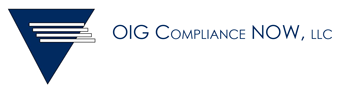 OIG Compliance NOW (OIG/CN)
All names listed on the DS1891 forms (both individuals and businesses) will be checked by OIG/CN
OIG/CN will check both the Office of the Inspector General (OIG LEIE) and California Medi-Cal exclusion lists
Sanction screening checks business names, or first and last names of individuals
They will then investigate any name matches or “hits” that are discovered
Common names will “hit”, such as Maria Rodriguez, John Smith, and Pamela Anderson
An “excluded” party cannot receive Federal/State medical assistance money
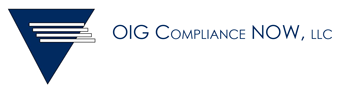 OIG/CN Sanction Screening
OIG/CN Investigators will work to clear false name hits
If required, OIG/CN will call the Portal Administrator to obtain information needed to clear the name hits
Please complete as many fields on the DS1891 form as possible, so that OIG/CN can use that information to conduct their investigations
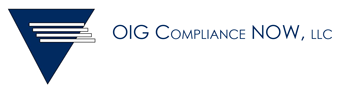 Portal Screen Shots & Instructions
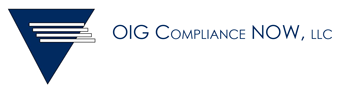 Registration
Go to www.sanctionscreeningnow.com 
Click on the orange Register button on the home page
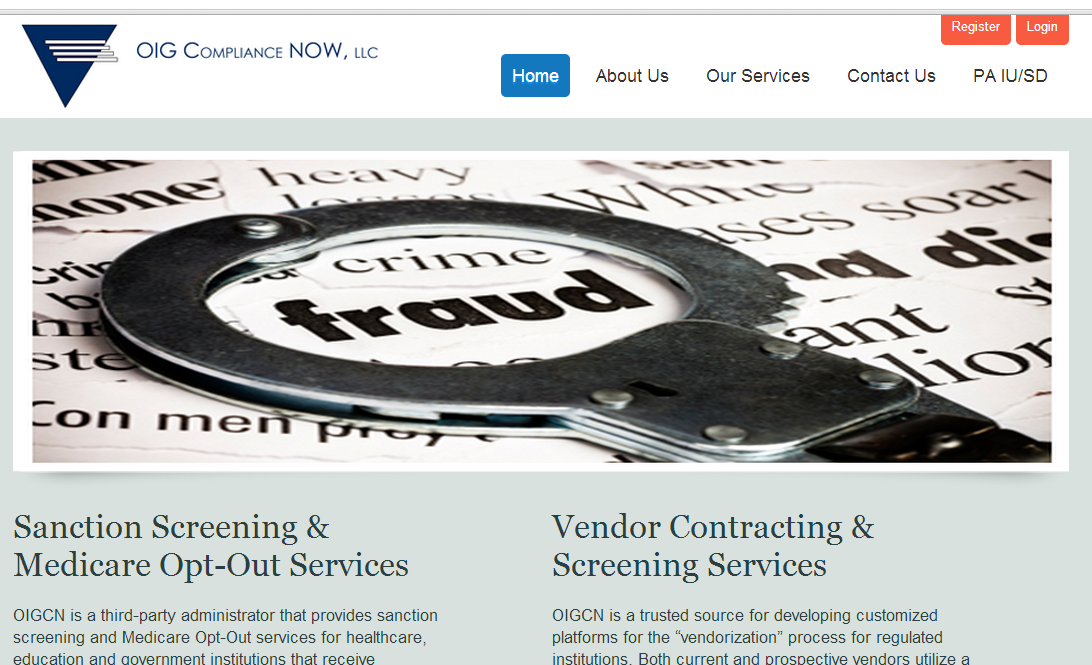 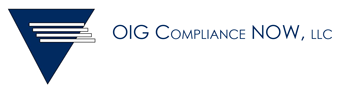 Registration
For Type of Business, select CA Regional Center Vendor
Then enter the vendor # that was provided to you by TCRC for registration purposes
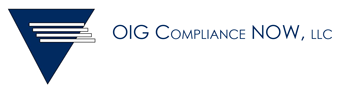 https://www.sanctionscreeningnow.com/OIGComplianceVendor/Registration.aspx/Form
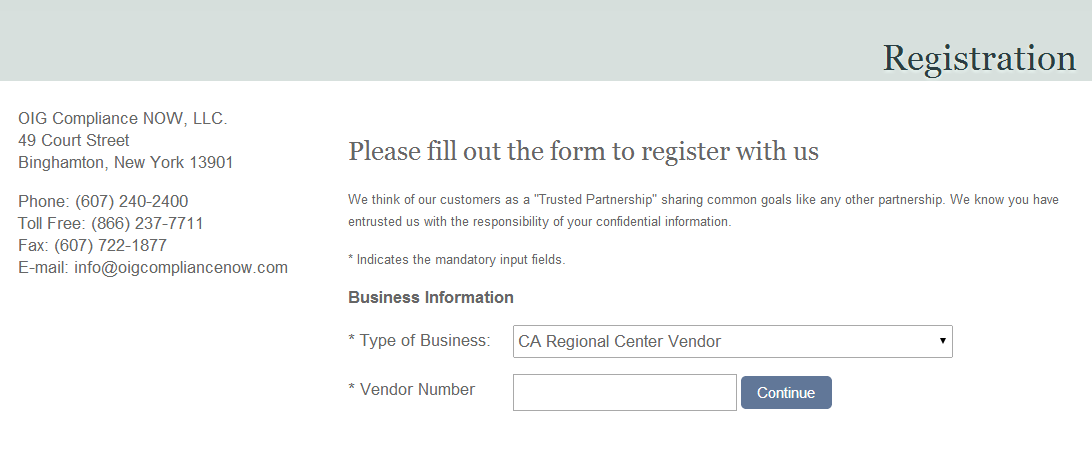 Registration
Then enter the password that was provided to you for registration
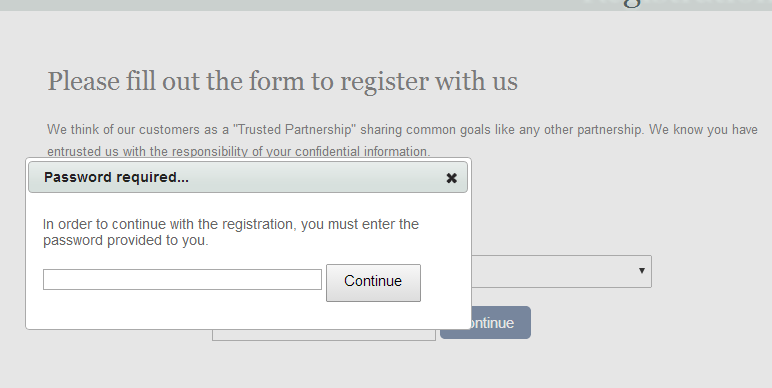 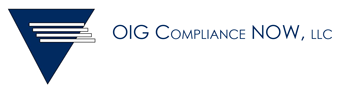 Registration
If the system does not have your email address on file, it will ask you to enter your email address and to confirm the address
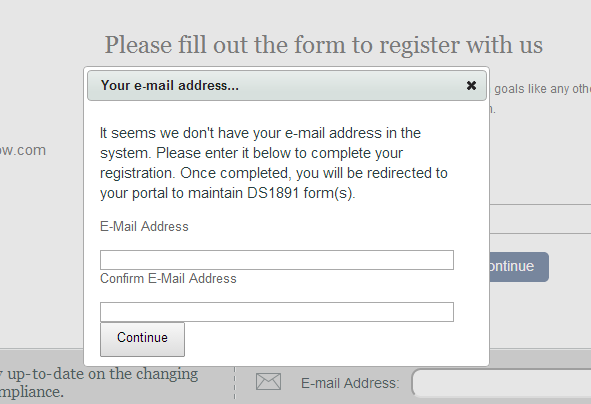 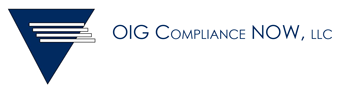 Privacy Policy
You will then be transferred to your portal account
  You must agree with the Regional Center’s privacy policy
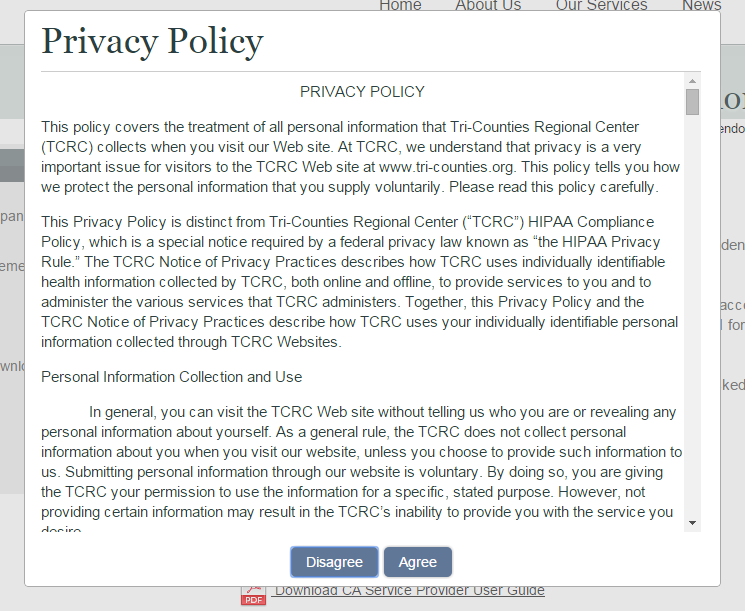 Company Profile
You will then be asked to update your Company Profile page
  Please make the updates and hit “Submit” when completed
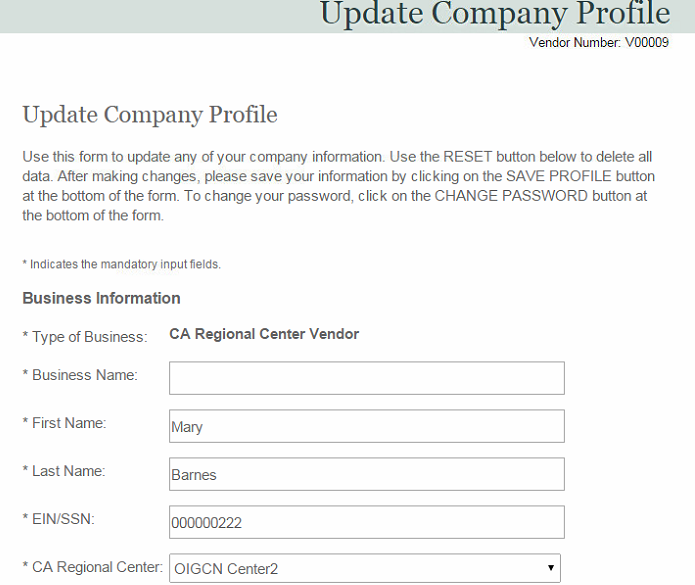 Portal Admin
To change your password, use the blue button at the bottom of the Company Profile page
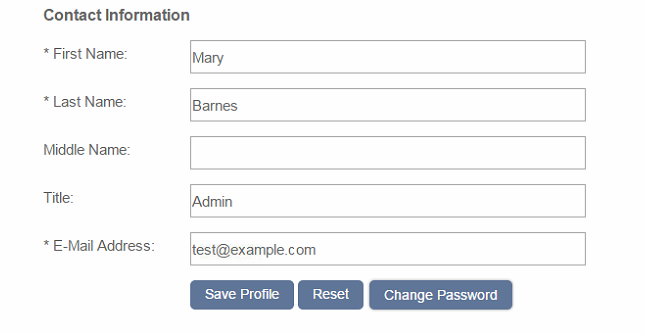 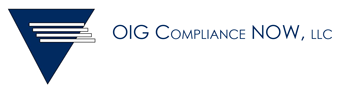 Home Page
On the Home page, you will see links on the left to access all pages
  You can use the icons to download the DS form and FAQ
  You can also download instructions on how to use the portal
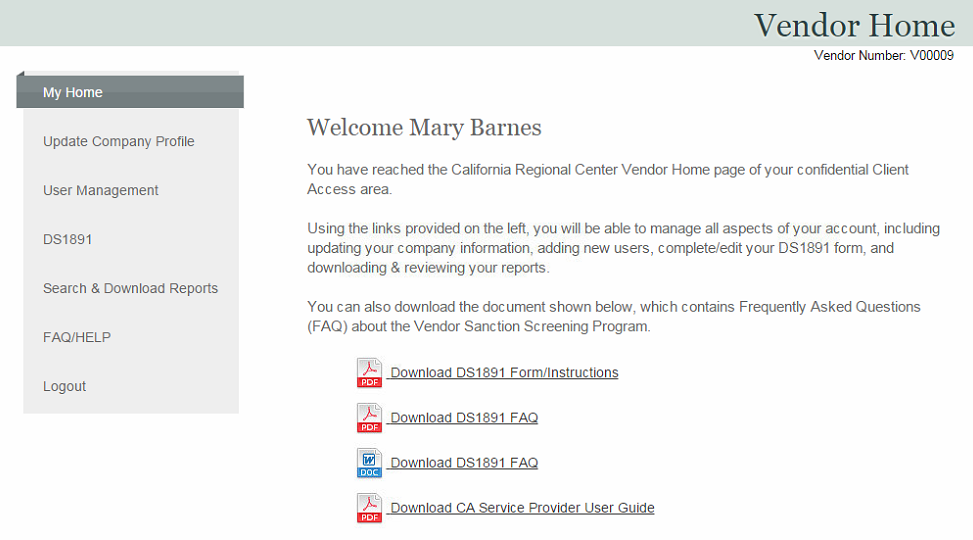 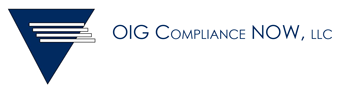 User Management
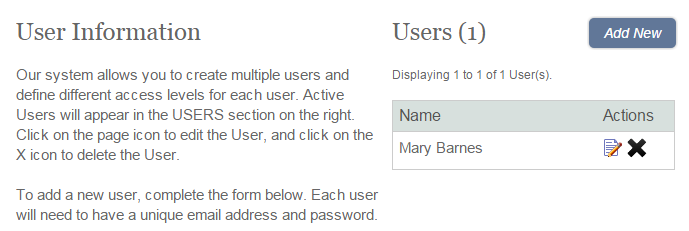 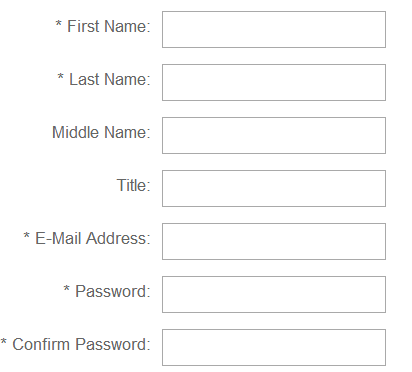 You can add more users on the User Management page
Click on the ADD NEW button at the top of the page
Fill in the contact fields; each user needs an email address and password
New users will be added to the Users table above
DS1891 Form
On the Home page, there is a link for updating your DS1891 form
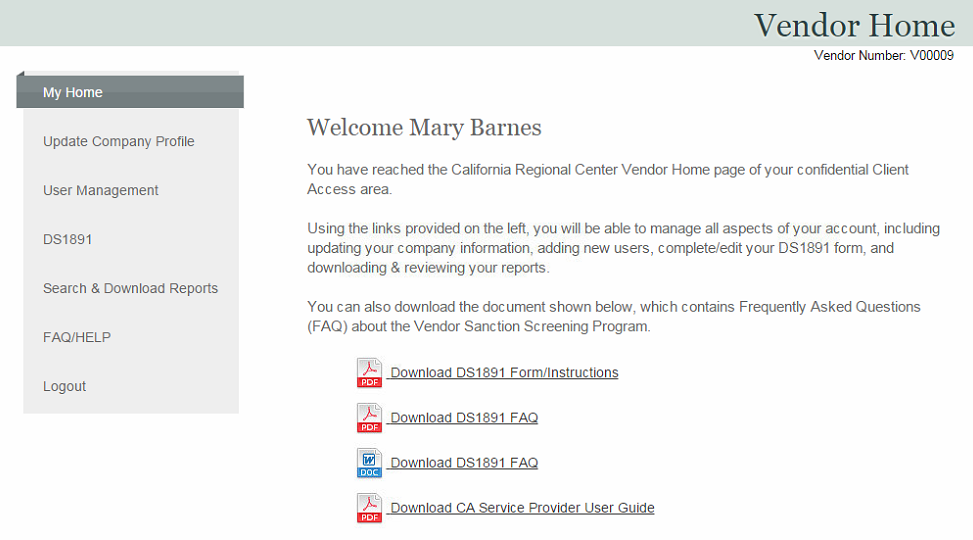 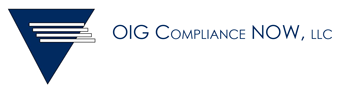 DS1891 Form
Select one of the buttons for Reason for Form Completion
  You can see the definitions on the screen by hovering over the two options
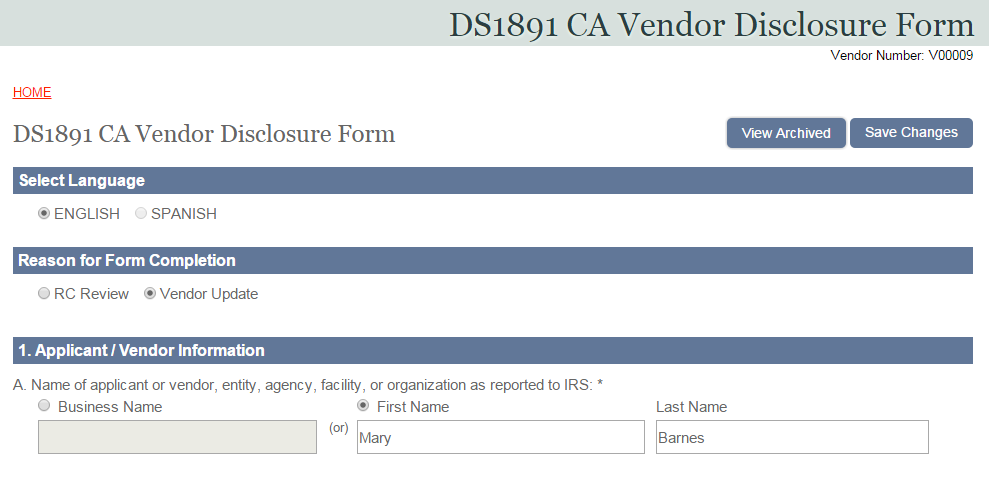 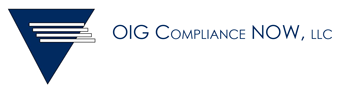 DS1891 Form
Complete the rest of the form; enter as much information as possible
  When you are finished, you must check the box at the bottom of the form
  You will get an error message if any fields are incomplete or need corrections
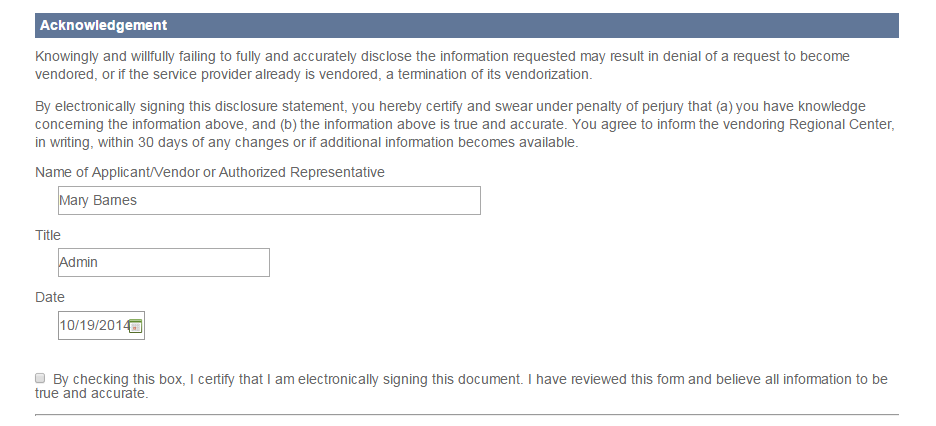 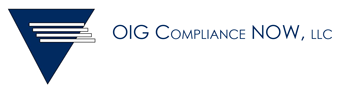 DS1891 Form
All versions of your form will be saved
  To access them, click the View Archived button at the top of the form
  You will see a list showing who made the changes and when
  You can click on the View PDF icon to see a version of each form
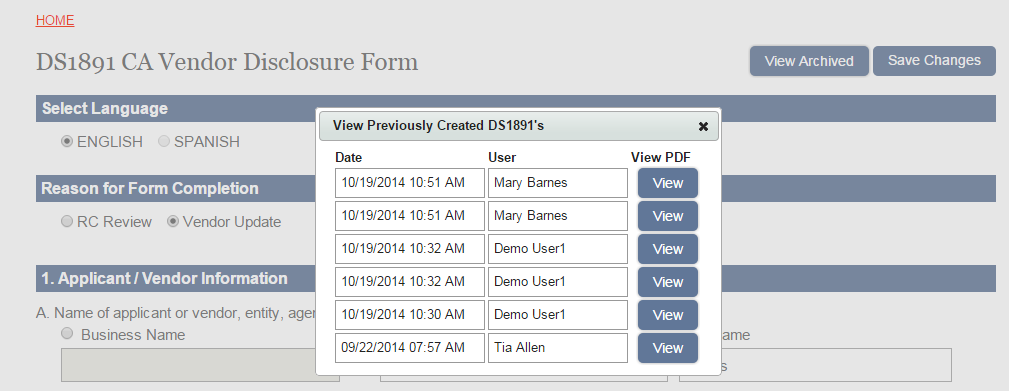 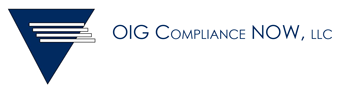 DS1891 Form
After you complete your form, click the blue button to view and print the completed form.
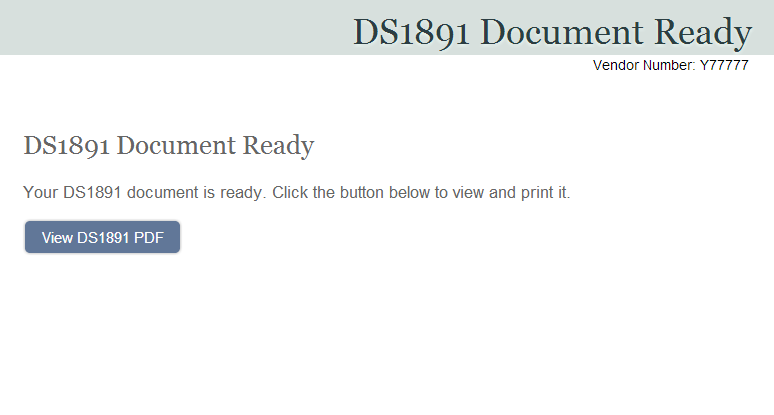 DS1891 Form
To see the results of your screening, login and go to the Home page
Click the Search & Download Reports button to see the page where you can download your screening report
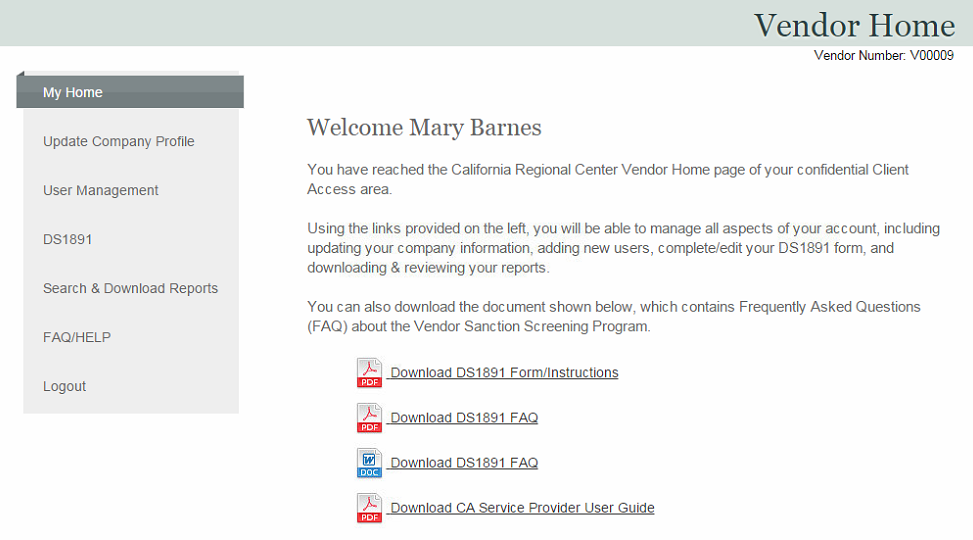 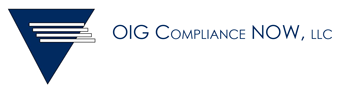 Download Screening Report
Click the blue button for Load Latest 10 Reports
You will see one record for your screening report; you will have only one current screening report in the system at a time
When the Status shows as “Completed”, you will see a PDF icon for your report; click the PDF icon to download and view your report
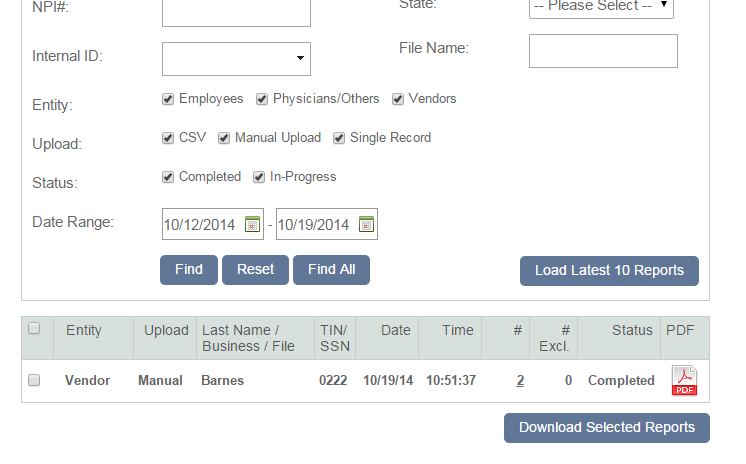 Download Screening Report
Your report will show that no whether any exclusions have been found (see next slide)
TCRC will have access to your report using the portal; you do not need to send a copy to them
Staff at OIG/CN will automatically screen the names on your form and contact you if they need any assistance
Download Screening Report
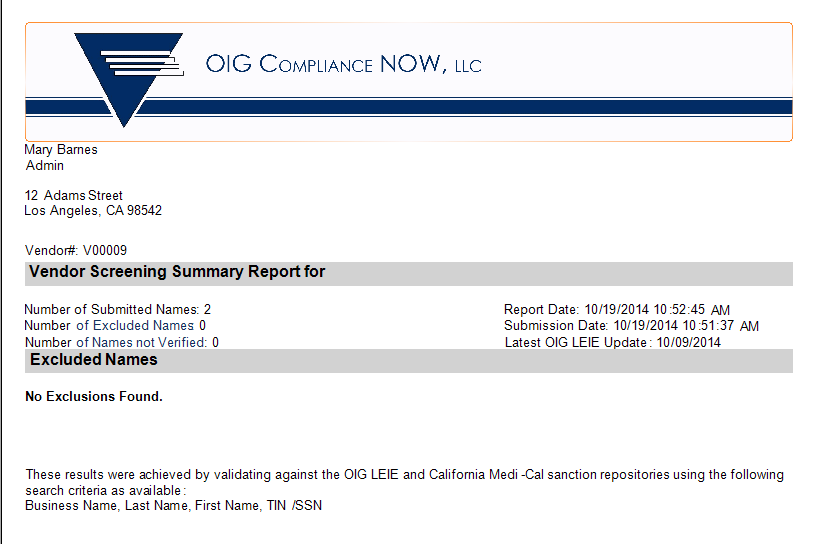 Biennial Screenings
You will receive a communication from TCRC each time it is necessary to make updates to your DS1891 form.
Simply repeat the procedures outlined here for making updates to your form(s).
*Super Vendors*Vendors with multiple vendor numbers
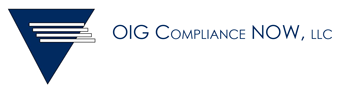 Super Vendors
If you have more than one vendor number, your vendor numbers will be linked together in a single account based on the Tax ID Number
Super Vendors will be able to manage all linked DS forms using a single portal account and email address
You will be provided with a password and vendor number combination to access your linked account
Complete the Registration process using the password and vendor number provided to you by TCRC
You will see all linked vendor numbers on your Home Page
[Speaker Notes: What happens if they have more than one tax ID number?  Will they need to have more than one account?]
More Than One Tax ID Number

If you have vendor numbers that are associated with different tax IDs, you will be asked to set up an account with a separate email address and password for each vendor number/Tax ID combination.  
TCRC will select a vendor number and password combination that will be used for registration of each account, and will communicate this information to you prior to registration. 
Entering this combination during registration will link the vendor numbers into a single account for each Tax ID.
Super Vendor Home Page
You will access information for all your vendor numbers from the Home page
Click on each Edit DS link to make updates to the DS form for that vendor #; you must update and submit each form separately for screening to occur
  Use the Print DS link to print each form
  Once the report is ready, click the blue View PDF icon to see the report
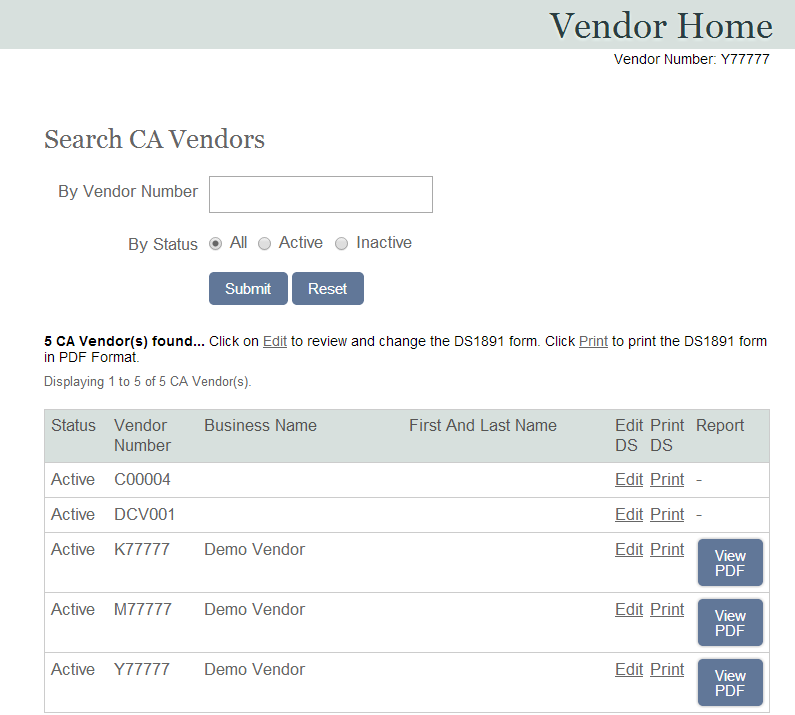 Form Copy Feature
You can use the COPY button to copy all information to each form

If you have many forms to complete, it will be easier to complete one form, then copy all fields to the other forms, then make changes as necessary
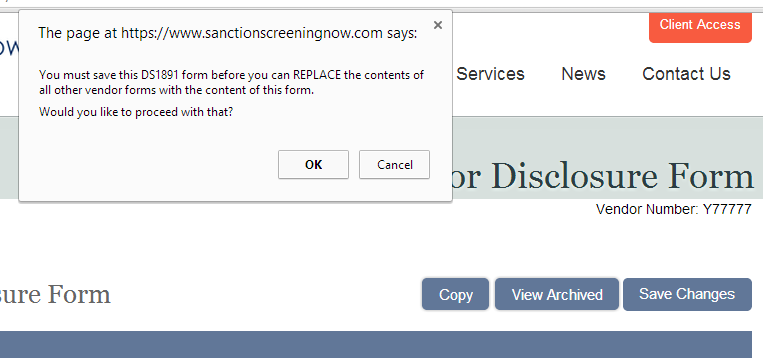 Portal Login
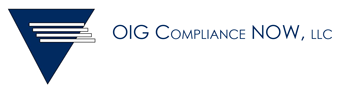 Portal Login
When you access your account after Registration, you will use the orange Login button at the top of the portal page
www.sanctionscreeningnow.com
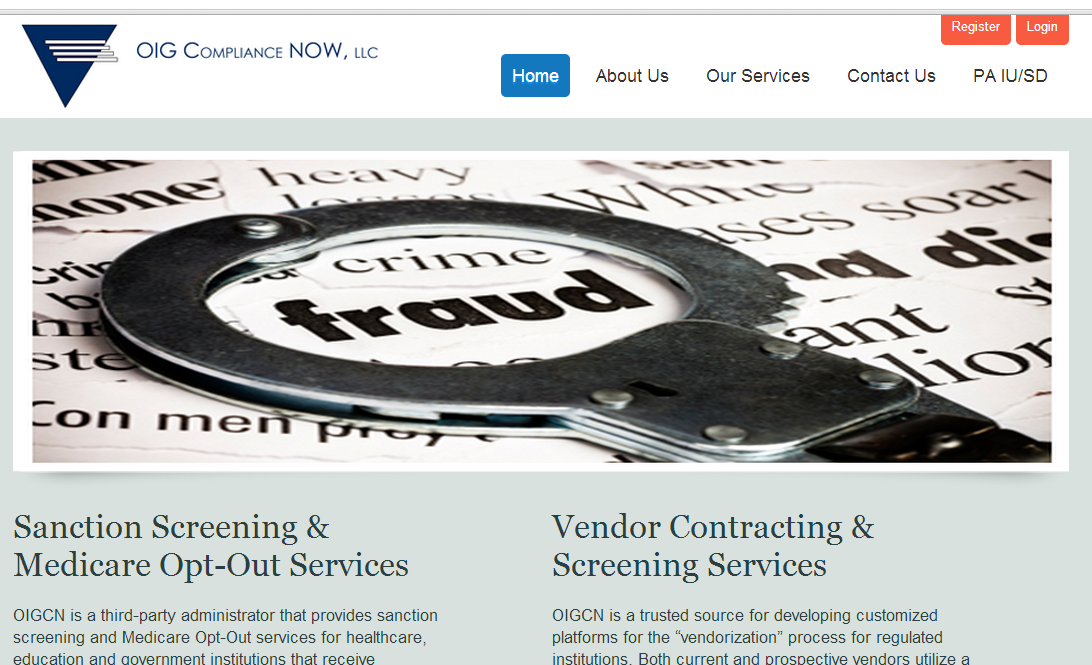 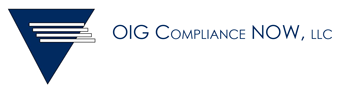 Login
Enter your email address and password, then hit Submit
You can Reset your password using this page, or you can retrieve your forgotten password, by using the blue buttons below
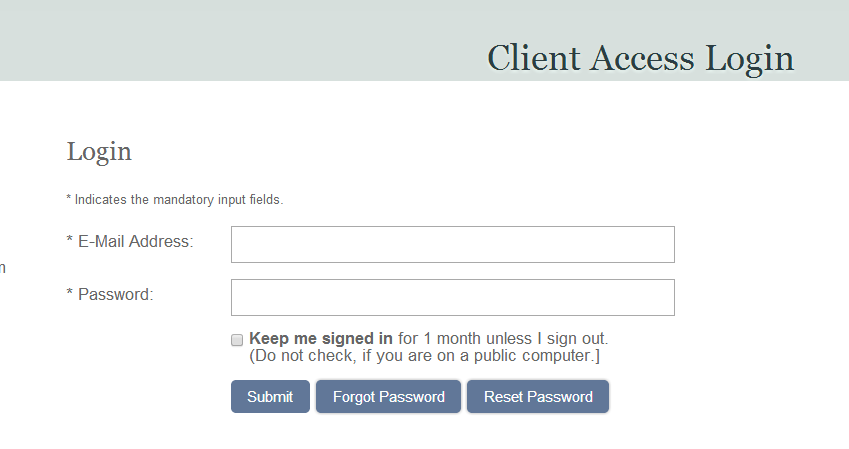 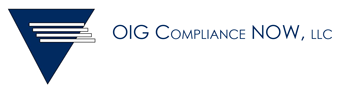 Comments
Direct vendorization questions to TCRC’s Resource Development staff.
Direct portal and screening questions to OIG/CN:
Toll free:  (866) 237-7711 or (607) 240-2400
Ask for Tia Allen or Cathy Wolfanger
Email at info@oigcompliancenow.com
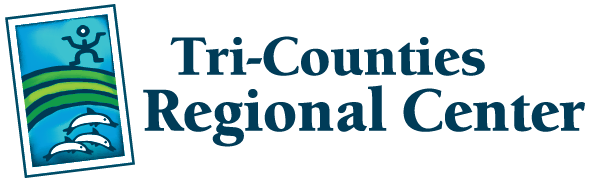 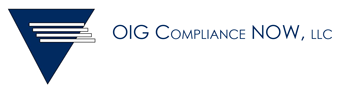